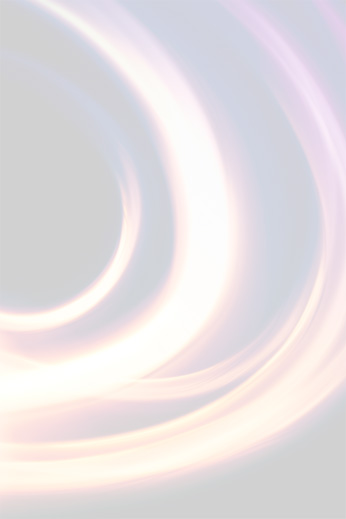 Superdiffusive Dispersion and Mixing of Swarms with Reactive Levy Walks
Jacob Beal
IEEE SASO
September, 2013
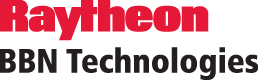 Scale-free random walk  good dispersion
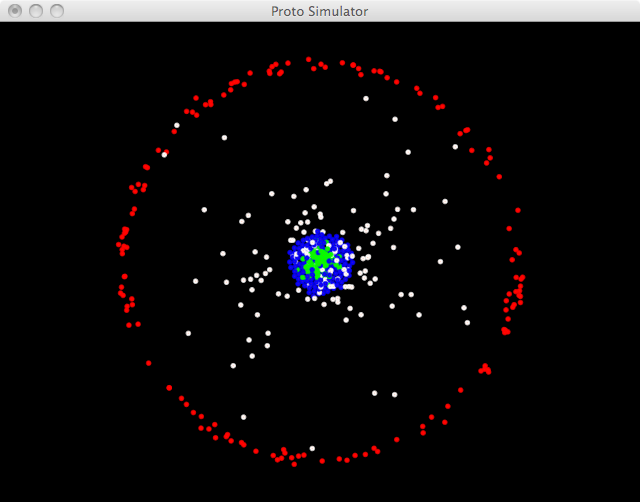 Reactive Levy Walk [white] much better than
random walk, repulsive forces or pure reactive
Problem: Low-Information Dispersion
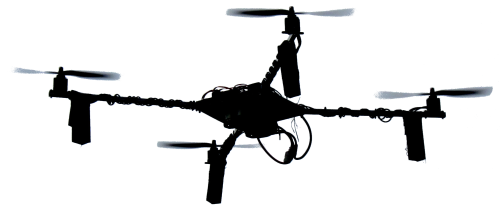 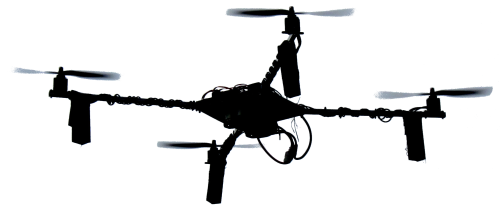 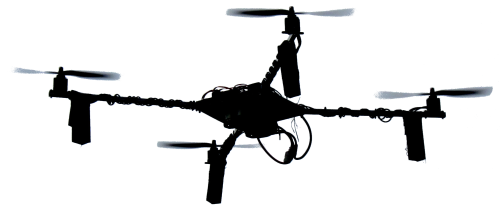 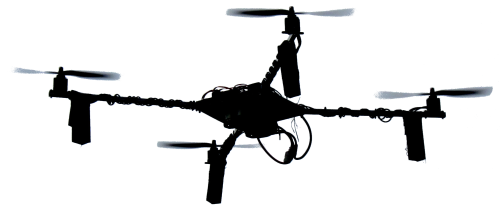 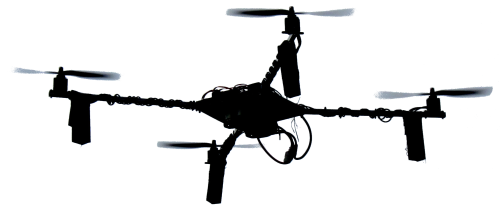 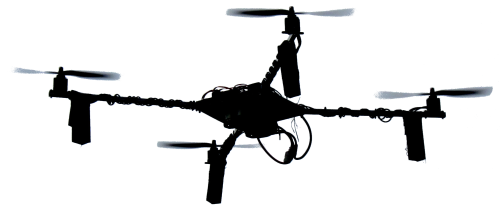 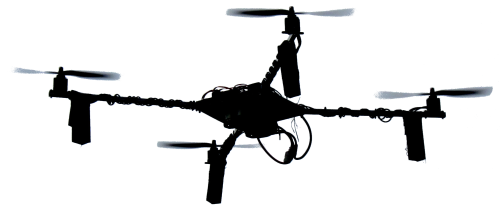 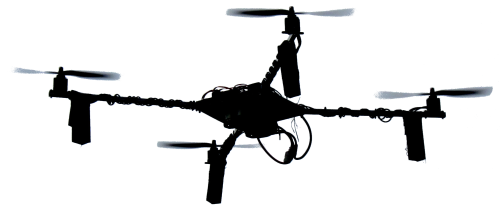 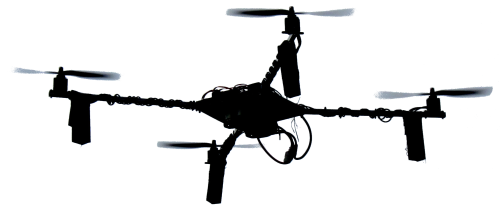 Goal: rapidly deploy evenly over unknown space
Constraint: local interactions only 
poor localization, low bandwidth, high turnover, etc. 
Use Examples: network provision, field monitoring
Prior Methods
Mostly physics-based models
Random Walk
Repulsive Force
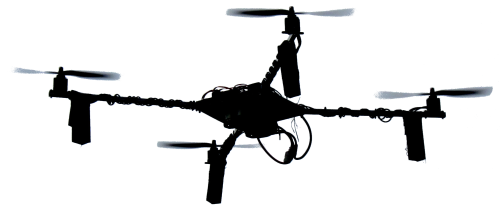 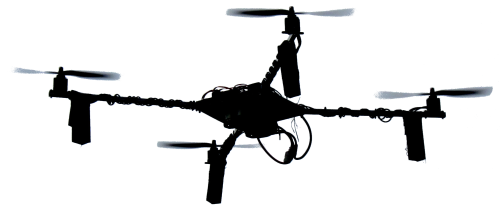 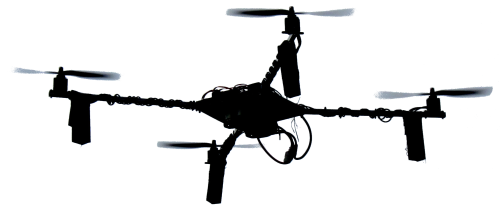 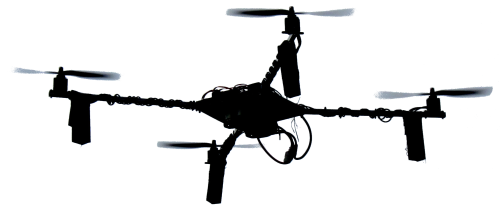 Many related variants and hybrids
All scale very badly
Levy flights / walks:scale-free balance of explore vs. exploit
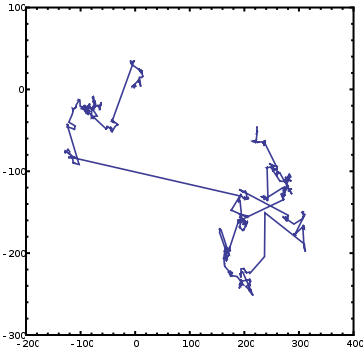 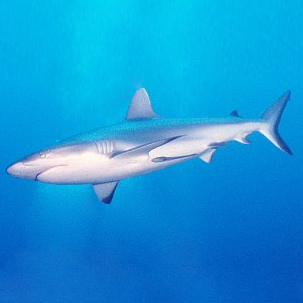 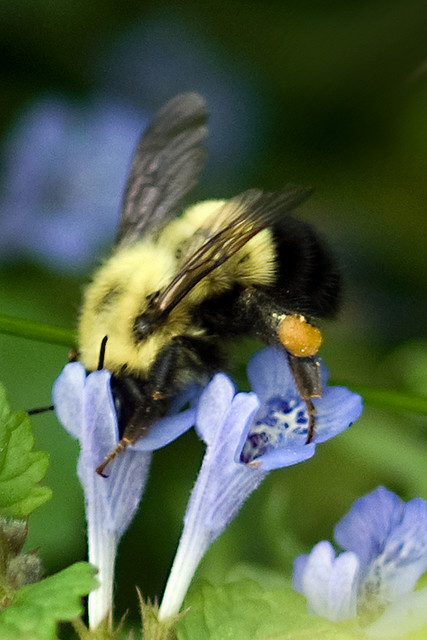 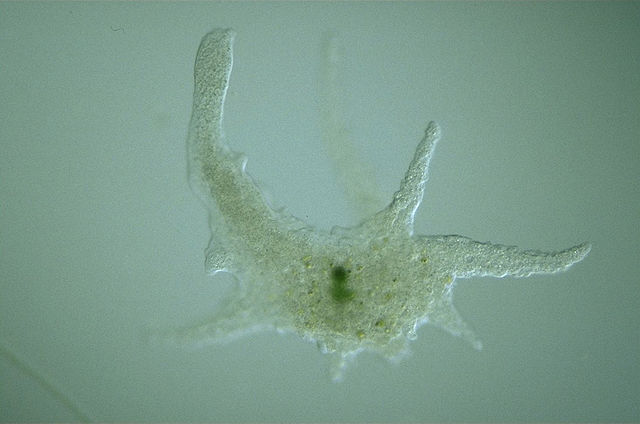 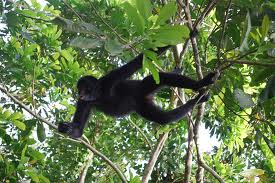 Levy flight  scale-free (1/f) random steps
Levy walk  same, with bounded velocity
Models many type of animal foraging, motion, turbulent diffusion, plasma optics, etc.
Reactive Levy Walk: Algorithm
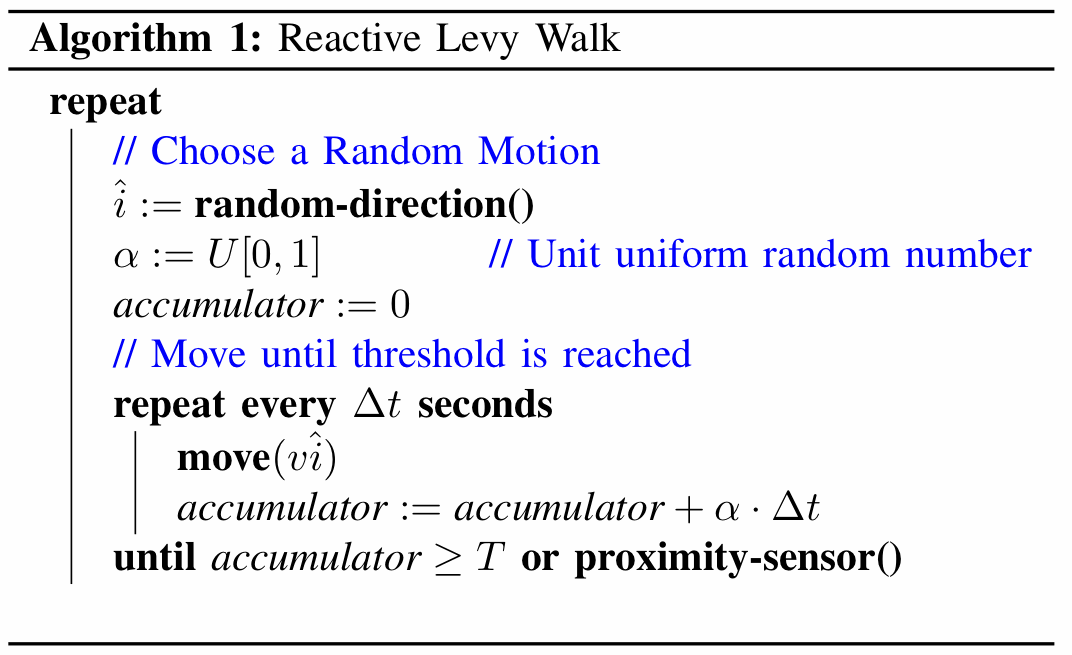 Random
Scale-Free
Reactive
Reactive Levy Walk: Hardware
Dynamics: Exterior vs. Interior
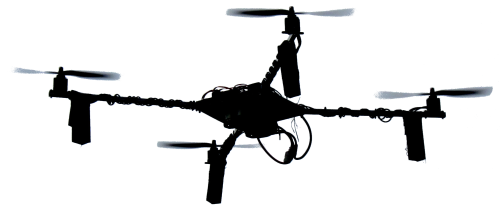 Superdiffusive
Dispersion
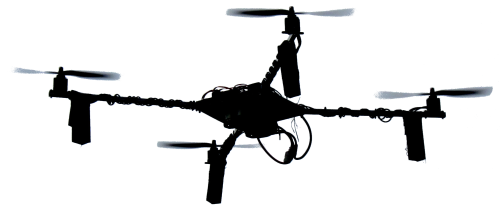 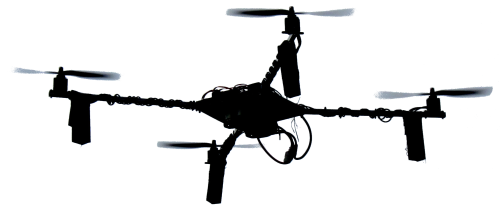 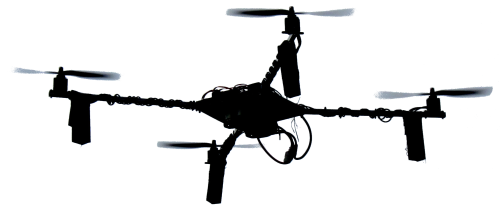 Constrained
Random Walk
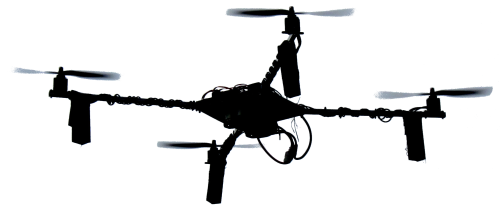 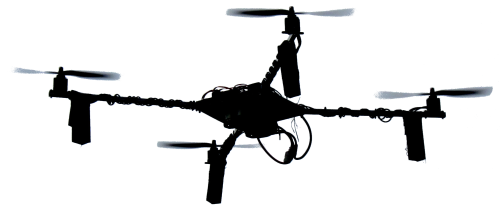 Evaluation in Simulation
Four algorithms
Reactive Levy Walk
Random Walk 				  random direction every Δt
Repulsive Forces 
Turn-on-Contact    	   random direction on proximity

Parameters:
 |v| = 1 m/s, Δt = 1 s, k = 0.05, r = 10 m
1000 individuals, initial 10x10 m uniform random
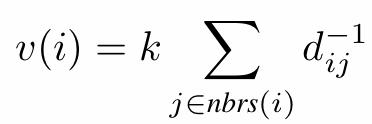 1D Dispersion (1/2)
10K seconds, density histogram every 1K seconds
1D Dispersion (2/2)
Nth percentile moves linearly at differnent rates
2D Dispersion
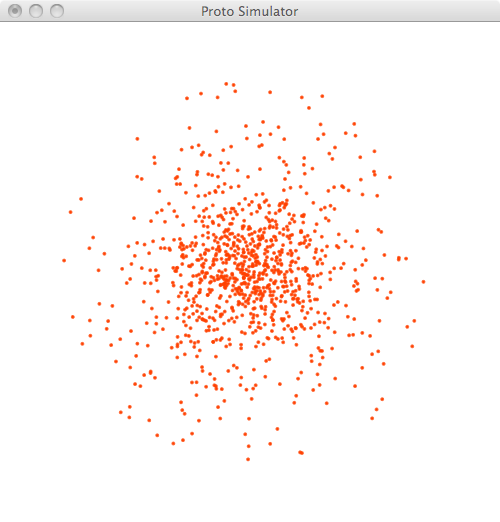 2D Dispersion: Method Comparison
[linear scale]
[log scale]
Reactive Levy Walk is competitive with optimal
Turn-on-Contact moves too quickly, leaving empty interior
Random walk, repulsive forces very slow
Constrained Dispersion
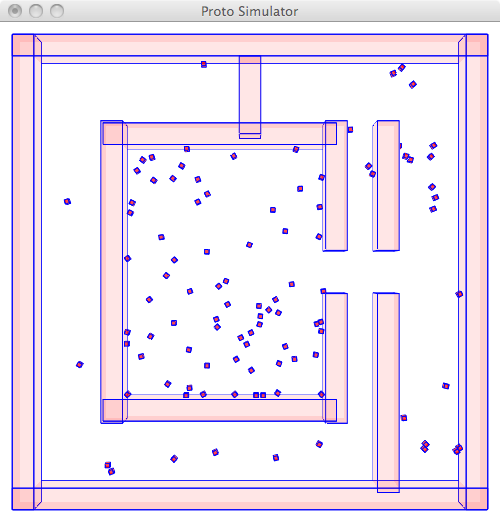 Constrained Dispersion
Occupancy histogram: warmer color = higher density (log scale)
Reactive Levy Walk
Random Walk
Repulsive Force
Turn on Contact
Reactive Levy Talk, Turn-on-Contact perform well,
Random Walk, Repulsive Force very poor
Dispersion  Mixing
Reactive Levy Talk, Turn-on-Contact perform well,
Random Walk, Repulsive Force very poor
Evolvability of Reactive Levy Walks
4. Adaptivity
set
input
Latch
1. Mobility
memory
enable
3. Persistence
Randomize
Direction
reset
value
Uniform
Noise
Accumulator
value > 1
yes
rate
or
5. Scale-Freeness
no
Proximity-
Sensor
Move
enable
2. Reactivity
Could this explain appearance of Levy statistics in biological organisms?
Contributions
Random walks and repulsive forces are very poor methods of dispersion.
Reactive Levy walks:
produce near-optimal unconstrained dispersion
also good for constrained environments, mixing
hardware implementation is incrementally evolvable
With constrained motion, reactivity dominates